Brasil – Segundo  Reinado
Profº Bruno Ferreira
Situação Política
Disputa entre liberais e conservadores
Violência e fraudes nas eleições
Partido Liberal lutaram pela antecipação da maioridade do imperador, os irmãos Andrada e os irmãos Cavalgantes, esses ficaram conhecidos como Ministério dos Irmãos.
Parlamentarismo no Brasil
Em 1847 foi criado o cargo de presidente de conselho de ministros o primeiro ministro seria o chefe do ministério encarregado de organizar o gabinete de governo.
Introdução do Parlamentarismo no império.
O sistema funcionava  de forma peculiar realizada a eleição, D. Pedro II nomeava um líder político do partido vencedor para o cargo de primeiro-ministro.
Esse líder formava o gabinete ministerial que, em seguida era apresentado à camará dos Deputados em busca de um voto de confiança, que deveria ser dado pela maioria parlamentar.
Obtida a aprovação da camará caso não fosse aprovado D. Pedro II usava o poder moderador, demitia o  Gabinete ou dissolver e evocar novas eleições na camará.
Durante o segundo reinado ouve 36 Gabinetes ministeriais no Governo.
Parlamentarismo às avessas
Nos sistemas parlamentarista europeus, o poder legislativo tem força efetiva no comando da nação.
No Brasil Isso Não ocorria, o imperador D. Pedro controlava os outros poderes com o chamado poder moderador.
Na Inglaterra dizia-se “ o rei reina, mas não governa”.
E no Brasil o rei controlava toda  a estrutura e dizia-se “o rei reina, ri e rói” Reina sobre o Estado, ri do parlamento e rói do povo.
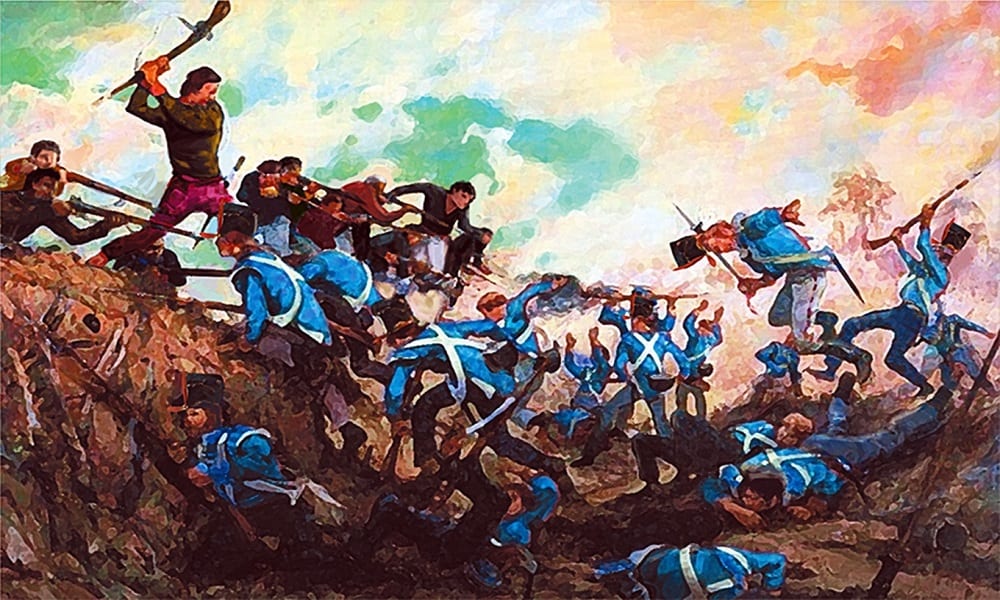 Revolução Praieira
A revolução Praieira foi a última grande revolta interna ocorrida no império. Explodiu na província de Pernambuco, em 1848.
O poder político e econômico de Pernambuco, era controlado pela aristocracia rural e pelos  comerciantes portugueses. 
A população das cidades, que representava a camada média da sociedade, e o povo em geral viviam em permanentes dificuldades econômicas.
Explode o Conflito
Partido da Praia – combatia a desigualdade da sociedade.
Os praieiros – apoiavam o presidente de Pernambuco, Antônio Pinto Chichorro da Gama, homem não comprometido com os donos de engenho e comerciantes. 
A Revolução praieira acontece quando a elite quer mudar o governo, os praieiros recusaram-se a aceitar a nova autoridade. Organizaram uma revolta, que eclodiu no dia 07 de novembro de 1848.
Reivindicação.
Fim da Revolta
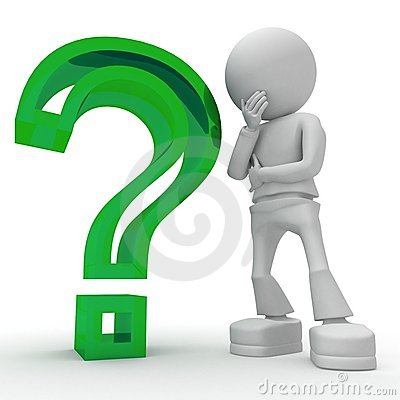 Questões
1 – Interprete a trova popular que surgiu no inicio do reinado de D. Pedro II: Para Subir Pedrinho ao trono, Não fique o povo contente. Não pode ser boa coisa, Servindo pra mesma gente.
2 – Responda se havia profundas diferenças ideológicas entre o Partido Liberal e o Partido Conservador.
3 – Explique por que o parlamentarismo instituido no Brasil foi chamado de ‘parlamentarismo às avessas”
4 – Elabora um quadro-resumo da Revolução Praieira, mencionado:
A – Causas;
B – Periodo em que ocorre;
C – Grupo politico envolvido;
D – programa dos revoltosos;
E – Fim da Revolta.
Importantes acontecimentos marcaram as relações externas do Brasil durante o segundo Reinado. Com a Questão Christie brigamos com a Inglaterra e, assim, rompemos relações diplomáticas com a mais poderosa nação da época. Para preservar interesses econômicas e políticos na região platina, o império marchou contra a Uruguai e a Argentina. Por fim, o Brasil envonveu-se no mais longo e sangrento conflito já ocorrido na América do Sul: a Guerra do Paraguai.
Política Externa do Segundo Reinado
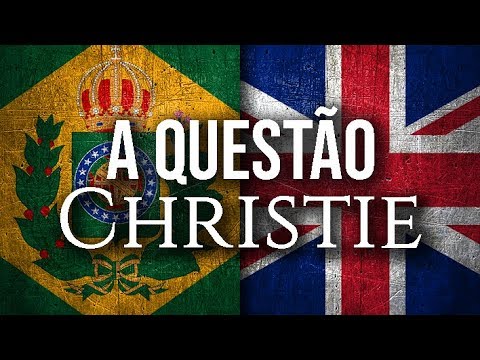 Questão Christie
A questão Christie refere-se ao rompimento das relações diplomáticas entre Brasil e Inglaterra, no periodo de 1863 a 1865. 
Esse rompimento se deu, preponderantemente, em função de dois incidentes.
- Desenvolvimento do Capitalismo interesse do fim da escravidão.
- Os escravos não recebiam salários.
- O dinheiro gasto na compra de escravos poderia ser utilizado na compra de bens industriais.
Os ingleses pressionaram o governo  e conseguiram que fosse aprovada, em 1831, uma lei que declarava livres todos os escravos importados pelo Brasil.
Porém essa lei não foi cumprida.
Sendo criada apenas para inglês ver.
Os ingleses criaram a  lei Bill Aberdeen dando autoridade para acabar com os navios negreiros e prender traficantes de escravos.
1850 foi promulgada a lei Eusébio de Queiróz proibindo o trafico.
Os ingleses ficam pressionando o Brasil através da lei de 1831 isto é que todos os escravos importados ilegalmente fossem libertados.
O embaixador inglês William Christie denunciou com insistência o descumprimento dessa lei.
Raiz do Conflito
Incidentes
Rompimento
Agressão aos Ingleses diante do ocorrido.
Em face do agravamento dos problemas essas questões foram submetidas ao arbitramento internacional do rei da Bélgica Leopoldo I.
D. Pedro II resolveu pagar a indenização referente à carga do navio inglês. Assim, o arbitramento ficou restrito às demais exigências de Christie e à violência da Inglaterra ao aprisionar navios brasileiros o rei Belga foi favorável ao Brasil, tendo cabido a Inglaterra pedir desculpas.
A inglaterra não pediu desculpas formalmente e o Imperador rompeu as relações com essa.
Apenas em 1865 o governo Inglês pediu desculpas atraves de Edward Thornton, apresentou desculpas a D. Pedro II.
Esse episodio afirmou a soberania nacional do Brasil e a Inglaterra reconheceu esta formalmente.
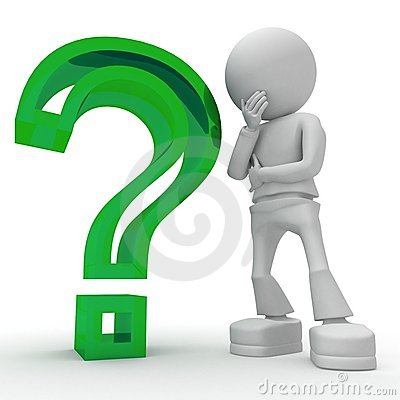 Questões
1 – Responda:
A – O que era a lei Bill Aberdeen?
B – Baseados nessa lei, o que os ingleses fizeram no Brasil?
C – O que estabelecia a lei Eusébio de Queiros?
2 – Sintetize o que foi a questão Christie  e o que ela provocou.
3 – Comente sobre o desfecho da questão Christie para o Brasil.
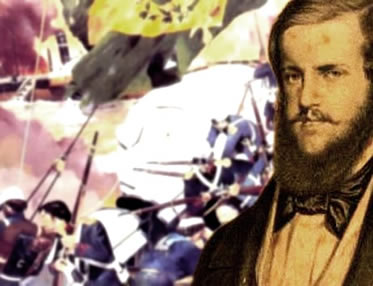 Questão Platina
Interesses na região platina pelo Brasil:
1 – navegação pelo rio do prata para escoamento das mercadorias que era um acesso para a província do Mato Grosso.
2 – Impedir que vaqueiros uruguaios invadissem as fronteiras brasileiras e atacassem as fazendas gaúchas;
3 – impedir que a Argentina anexasse o Uruguai, formando com ele um só país.
Os interesses do Brasil levaram o Brasil a participar de três guerra: guerra contra Oribe e Rosas (do Uruguai e da Argentina), guerra contra Aguirre (do Uruguai), guerra contra Solano Lópes (do Paraguai).
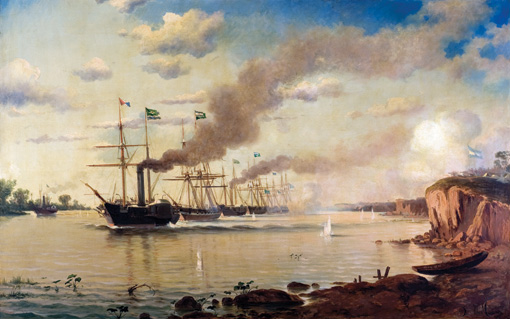 Intervenção Contra Oribe e Rosas ( 1851 – 1852 )
Foi organizado dois partidos no Uruguai após a formação de sua republica.
Partido Blanco – Liderado por Manuel Oribe representava os criadores de gado era ligado a Argentina.
Partido Colorado – Liderado por Frutuoso Rivera, representava os comerciantes de Montevidéu e era ligado aos brasileiros.
Primeiro ganharam o partido Colorado que não pertubou o Brasil mas em 1834 essa situação mudou Oribe venceu fez união ao Presidente da Argentina Juan Manuel Rosas, que pretendia anexar o Uruguai a Argentina.
O Brasil interviu militarmente na região por causa dos seus interesses econômicos e políticos, aliou-se ao partido colorado  e conseguiu derrubar o poder em 1851, pela luta armada, o presidente argentino entrou na guerra era a oportunidade de anexar o Uruguai, caso fosse vencedor, entretanto a argentina entrou em um conflito externo e o governo brasileiro apoiou  a luta interna das províncias comandanda pelo general Urquiza.
Consequencia do Conflito
A guerra contra Oribe e Rosas trouxe, em resumo, os seguintes resultados.
- Oribe, presidente do Uruguai, foi derrotado com a ajuda das tropas brasileiras, comandadas por Caxias.
- Na Argentina, Rosas também foi derrotado pelas tropas do general Urquiza, apoiadas pelas forças brasileiras (1852). Depois da vitória, Urquiza assumiu o poder Argentino.
- 1850, o conflito politico entre Blancos e Colorados continuou intenso no Uruguai. E os fazendeiros do Brasil continuaram brigando com os Blancos uruguaios.
Atendendo aos fazendeiros gaúchos, o governo brasileiro fez inúmeras reclamações ao governo do Uruguai.
Reclamações Brasileiras
Entretanto Governo do Uruguai não atende as reclamações  Atanásio Aguirre não atende ao governo Brasileiro.
O governo imperial  resolve apoiar os Colorados partido oposicionista de Venâncio Flores e resolve atacar o Uruguai.
As tropas brasileiras atacam por terra e mar.
Venâncio Flores assumi o poder diante da derrota o ex presidente do Uruguai pede uma aliança a Solona Lópes dando inicio a uma guerra sangrenta.
Guerra Contra Aguirre ( 1864 – 1865)
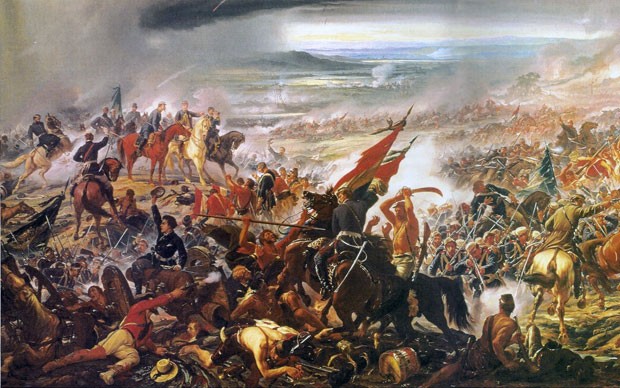 Guerra do Paraguai
Desde sua independência, em 1811, o Paraguai realizou uma trajetória politica absolutamente singular no contexto dos países latino-americanos. Seu primeiro  presidente José Gaspar Rodrigues de Francia, desenvolveu uma estrutura socioeconômica voltada para os interesses da população e com vistas à plena independência do país. Distribuiu terras aos camponeses, inúmeras escolas para o povo. Em 1840, não havia analfabetos no Paraguai.
Sucessores 
Antônio Carlos Lopez 1840 – 1862
Francisco Solona Lopez 1862 – 1870
Continuaram sua obra, em fazer um grande Paraguai.
Descontentamento Inglês
Desenvolvimento do Paraguai descontentamento Inglês.
Paraguai um dos poucos países industrializados.
Inglaterra estimula Brasil, Argentina e Uruguai que formaram  a Tríplice Aliança, na luta contra o Paraguai teve inicio ao mais longo conflito armado da américa do sul.
Violência do conflito
Navio brasileiro aprisionado motivou a guerra em 1864
O motivo do aprisionamento do navio foi a guerra no Uruguai, a guerra do Paraguai começou em 1865 e terminou em 1870.
Mortes paraguaias na guerra chegou a 75,7%  restando apenas 194 mil habitantes.
De Pais rico o Paraguai passou a ser pobre de homens sobreviveu apenas 0.5% da população a frase que marca é que Solona Lópes disse Morro com minha Pátria.
Conseqüências da Guerra
Terminada a guerra, o império brasileiro passou a sofrer as consequências do sangrento conflito:
- A economia ficou abalada em virtude dos prejuízos da guerra, tornando-se extremamente  dependente dos empréstimos efetuados junto à Inglaterra;
- O exército brasileiro passou a assumir posições contrárias à sociedade escravista brasileira e a demonstrar simpatia pela causa republicana. Isso se explica pelo fato de grande parte de tropas combatentes terem sido formadas  por escravos negros e gente humilde do povo.
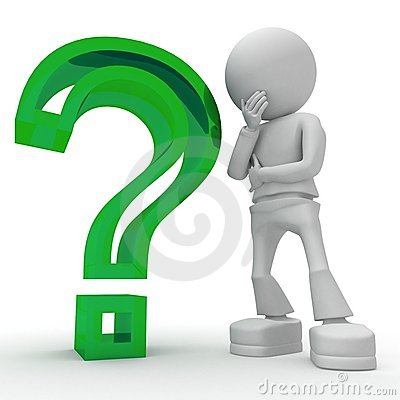 Questões
1 – Sintetize os conflitos em que o Brasil se envolveu para defender seus interesses na região platina.
2 – Responda:
A – Por que o Paraguai incomodava a inglaterra?
B – O que os ingleses fizeram para submeter os paraguaios?
C – Como ficou o Paraguai depois da guerra?
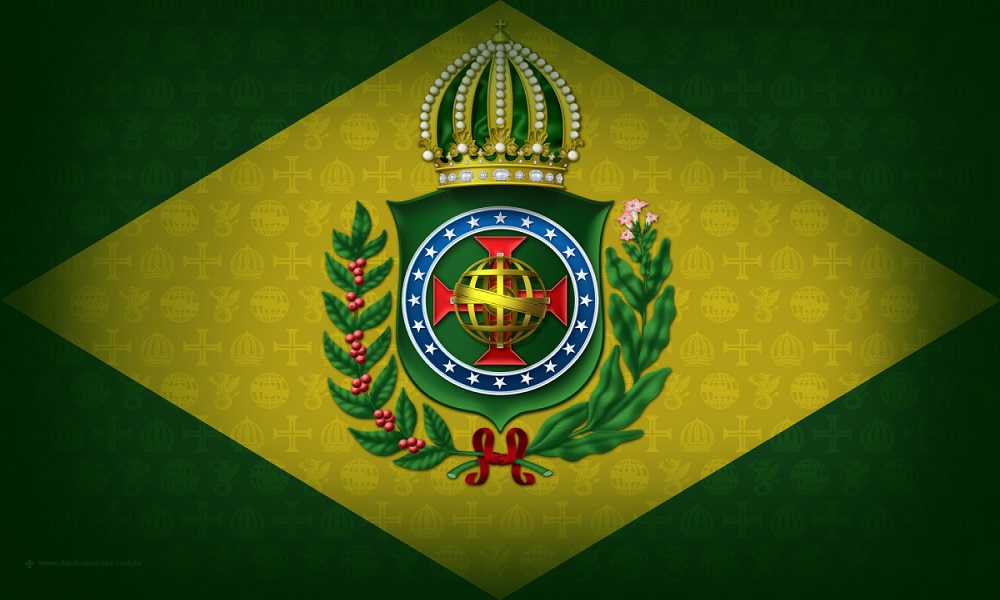 O País se Transforma
No decorrer do século XIX, principalmente na segunda metade, o Brasil viveu grandes transformações sociais, econômicas e políticas.
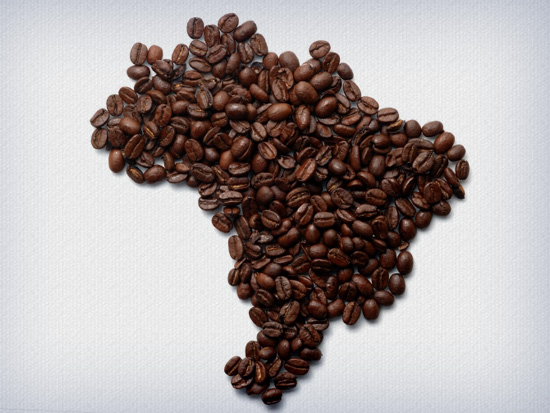 Economia
O café ganha força tornando-se o principal produto de exportação brasileira.
As fazendas de café de São Paulo e que faz o Brasil crescer, o trabalho escravo foi substituindo o trabalho assalariado.
O dinheiro obtido com o café foi sendo aplicado na industrialização do Brasil, inicialmente em industrias alimenticias, de vestuário e de madeira.
As cidades se desenvolveram e surgiram importantes serviços urbanos: iluminaçao das ruas, bondes, ferrovias, bancos, teatros etc.
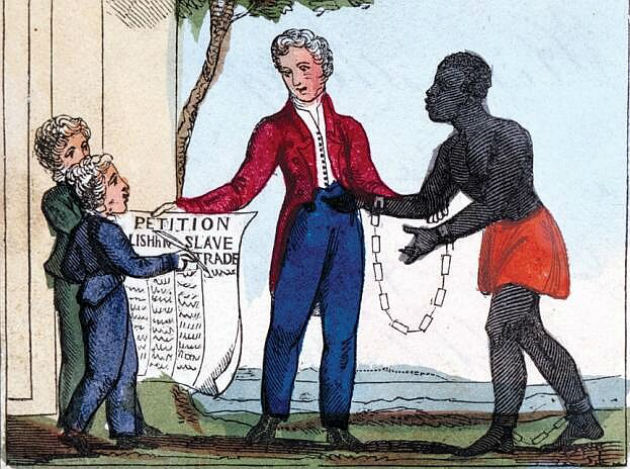 Sociedade
O trafico de escravos foi extinto em 1850. Quatro décadas depois de 1888, a escravidão no Brasil acabou definitivamente.
Com o desenvolvimento das cidades e o impulso à indústria, cresceu a importância da população urbana: a Classe média e o operariado.
A classe media era composta por comerciantes, funcionários publicos, militares, advogados, médicos, professores, engenheiros, padres etc. 
O operariado era formado pelos trabalhadores, geralmente  imigrantes, das primeiras fábricas que surgiram.
Essa população urbana ainda não tinha grande influência sobre a politica nacional. Lutava para conseguir maior participação nos destinos da nação, pois os grandes fazendeiros continuavam dominando o poder no Brasil.
Política
As ideias republicanas começaram a se difundir pelo país, sobretudo após a guerra do Paraguai. Mas somente no final do século XIX o regime republicano foi implantado, marcando o fim do império (1889).
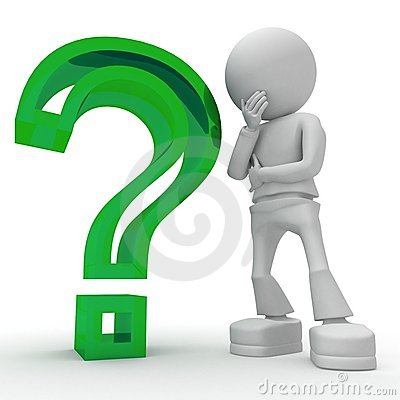 Questões
1 – Mencione os principais transformações econômicas do Brasil no século XIX.
 2 – Explique por que, apesar das transformações sociais, a população urbana não tinha influência predominante sobre a politica do país.
Expansão do Café
O café foi introduzido no Brasil por volta de 1727. A principio, era um produto sem valor comercial, uma bebida destinada apenas ao consumo local.
Entretanto, a partir do inicio do século XIX, o habito de beber café tornou-se popular na Europa e nos Estados Unidos. O numero de consumidores internacionais de café crescia rapidamente.
O clima e o tipo de solo do sudeste brasileiro favoreciam o desenvolvimento a lavoura cafeeira. Além disso, o país dispunha  de terras e contava com a mão de obra  escrava, que se deslocou para a cafeicultura. Com todos esses recursos, o Brasil tornou-se em pouco tempo o principal produtor mundial de café.
De 1830 até o fim do seculo, o café foi o principal produto exportador pelo Brasil Observe a tabela seguinte.
Principais Produtos Agrícolas Para Exportação
Lucros
Os grandes lucros gerados pela exportação do café permitiram a recuperação econômica do Brasil, cujas finanças estavam abaladas desde a época da independência, devido a empréstimos externos e à queda nas exportações agricolas.
Os poderosos Cafeicultores
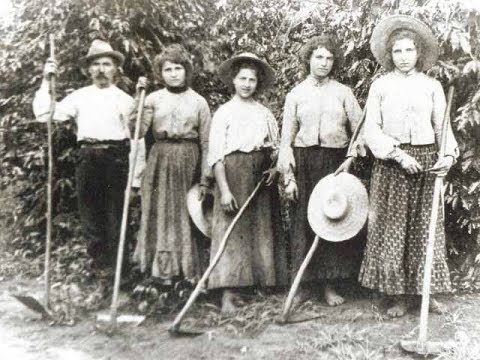 Primeiros Imigrantes
Senador Vergueiro foi o primeiro a trazer imigrantes para trabalhar nas fazendas.
Entre 1847 – 1857, levou para sua fazenda de ibicaba, no interior de São Paulo, os primeiros grupos de imigrantes, alemães, suiços  e belgas.
O senador vergueiro dizia que financiar o imigrante europeu ficava mais barato do que comprar e manter escravos, mas isso não deu certo.
Esses imigrantes passaram a ser contratados no sistema de parceria, davam ao proprietário uma parte da colheita e ficava com a outra parte. No entanto eram enganados e maltratados pelos fazendeiros. Isso também não deu certo, o governo da Itália Passou a destimular, apenas na metade do século XIX e que o governo Paulista incentivou a vinda pagando as viagens.
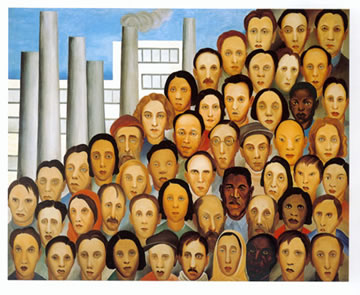 Crescimento da Indústria
O capital  proveniente das exportações foram sendo investidos e aplicados na expansão da propria cafeicultura e também no financiamento e instalações de industrias.
Além do dinheiro, duas importantes medidas favoreceram o crescimento da industria: a tarifa Alves Branco e a extinção do tráfico negreiro.
Tarifa Alves Branco
Em 1844, o ministro da fazenda Manuel Alves Branco decretou uma nova tarifa alfandegária sobre os produtos importados. 
A elevação da tarifa aumentou o preço dos produtos importados, forçando o consumidor brasileiro a procurar produtos nacionais semelhantes.
Antes de 1844, os produtos importados eram tributados em 15% sobre seu valor nas alfândegas brasileiras. Com a tarifa Alves branco, a maioria dos produtos importados passou a ser tributada em 30%. Mas se houvesse a fabricação no Brasil de produto semelhante, o valor do imposto  passava a ser de 60%.
Fim do Trafego Negreiro
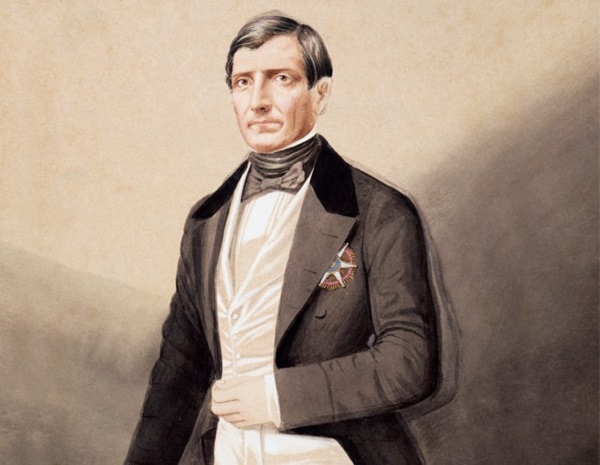 Barão de Mauá
Destaca na industrialização brasileira foi 
Irineu Evangelista de Sousa, barão e, depois, visconde de Mauá.
Fundou empresas construiu navios a vapor.
Construiu a primeira ferrovia, linha de bondes do Rio de Janeiro.
Instalação de Gás no rio de Janeiro, pela construção de linhas de telegrafo no país e de um cabo submarino intercontinental (ligando a Europa e o Brasil).
Esse sucesso durou até sofrer as consequências dos produtos importados, sofrendo atentados e sabotagens.
Pela pressão do capital estrangeiro, as empresas do barão de Mauá foram à falência.
Permanência da velha estrutura econômica
“Se alguém pretendia ser proprietário, tinha de comprar suas terras do Estado ou do particular, que as detivesse por titulo hábil. É certo que a lei estabelecia uma exceção cartorial: o chamado usucapião. Se alguém pudesse provar, diante de autoridade  competente, que ocupou continuamente, por 10 ou 20 anos, um pedaço de terra, talvez conseguisse que o cartório a registrasse como sua propriedade. Mas como nenhum caboclo conseguia encontrar esse cartório, quase ninguém do povo adquiriu propriedade por essa via.
Em consequência, as boas terras do país permaneceram concentradas nas mãos dos antigos proprietários que puderam fazer de seus filhos e netos outros tantos fazendeiros latifundiários.
Já nos Estados Unidos estabeleceu-se que a forma normal de obtenção da propriedade rural era a posse (ocupação das terras) para aqueles que fossem para o Oeste – como se vê nos filmes de faroeste. Qualquer pioneiro podia demarcar  cento e tanto acres  e ali se instalar com sua família, por que só o fato de morar e trabalhar a terra e fazia propriedade sua. O resultado  é que nos Estados Unidos se multiplicou um imenso sistema de pequenas e médias propriedades, criando e generalizando para milhões de modestos  granjeiros uma prosperidade geral”
Darcy Ribeiro
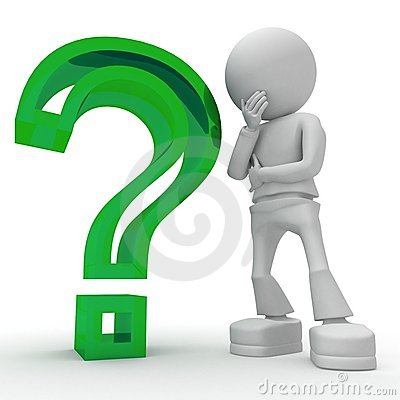 Questões
1 – Apornte o fator externo que fez do café um grande produto de exportação.
2 – Explique os fatores internos que favoreceram a expansão cafeeira no século XIX.
3 – Comente sobre a importância dos cafeicultores na sociedade brasileira do século XIX e diferencie os dois setores em que se dividiam.
4 – Cite os principais fatores que contribuiram para o desenvolvimento industrial brasileiro no século XIX.
Reflexão
Interprete a afirmação: “O progresso industrial e do setor de serviços não foi suficiente e do setor de serviços não foi suficiente para renovar amplamente a face tradicional de nossa economia”.
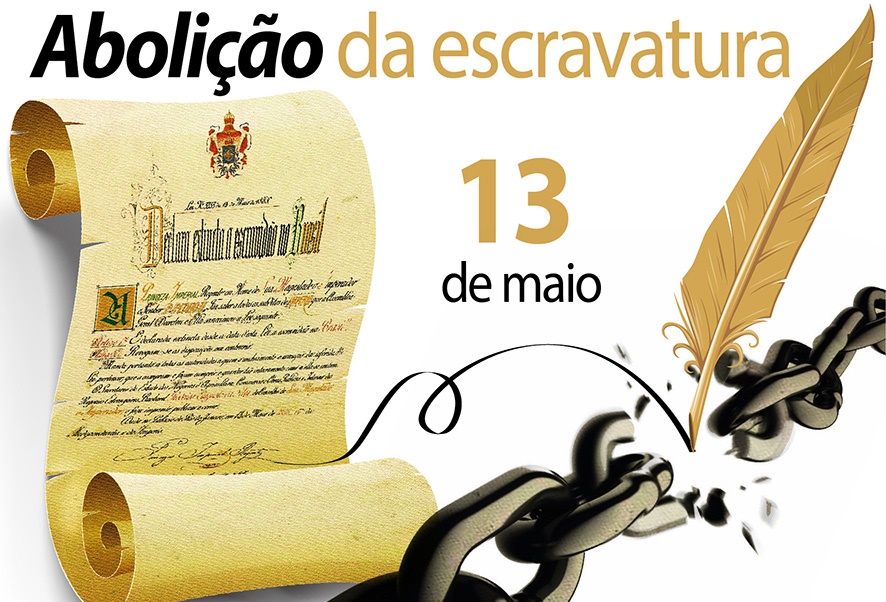 Abolição da Escravatura
A pressão da Inglaterra e de políticos liberais brasileiros determinou que fosse promulgada, em 4 de setembro de 1850, a lei Eusébio de Queirós. Essa lei proibia o trafico negreiro e autorizava a expulsão dos traficantes do país.
Com essa medida o comércio de escravos importados foi definitivamente reprimido. Observe os dados da tabela seguinte:
Participaram da campanha abolicionista intelectuais, jornalistas, políticos e escritores, como Joaquim Nabuco, José do Patrocínio, Raul Pompéia. Luis Gama, Castro Alves etc.
Mas a abolição não foi obra exclusiva dessa elite de intelectuais. O fim da escravidão era uma exigência do capitalismo  industrial e do desenvolvimento econômico do pais. Na pratica do dia-a-dia, ninguém lutou ou resistiu mais à escravidão do que os próprios negros, que rebelaram –se contra feitores, fugiram das fazendas, organizaram quilombos etc.
Quem fez a abolição
Situação dos negros libertados
Os negros tornaram-se realmente livres depois de 1888?
Depois de mais de três séculos de escravidão, não tinham recursos financeiros para trabalhar por conta própria, não tinham educação para buscar uma boa posição na sociedade, nem contavam com qualquer tipo de ajuda do governo.
Diante de tantos obstáculos, a maioria dos negros continuou desempenhando os mesmos papéis subalternso. 
Os Antigos proprietários de escravos os tratavam da mesma maneira cruel e desumana.
Grande parte da sociedade dos brancos tinha para com eles atitudes  de desdém, fruto de arraigado preconceito racial.
Queda da Monarquia
A crise do império brasileiro resultou de fatores econômicos, sociais e políticos que, juntos levaram diversos setores da sociedade (parcela do Exercito, fazendeiros do oeste paulista, representantes das classes médias urbanas) a uma conclusão: a Monarquia estava superada.
A crise do império foi marcada por uma serie de questões que favoreceram a proclamação da república.
Os senhores de escravos, principalmente do vale do paraíba e da baixada fluminense, não se conformaram com a abolição da escravidão e com o fato de não terem sido indenizados pelo governo. Sentiram-se abandonados pela monarquia e acabaram também por abandoná-la. Passaram a apoiar a causa republicana. Por isso, eram chamados republicanos do 13 de maio.
Questão abolicionista
Questão Republicana
Desde o período colonial, a igreja católica era uma instituição submetida ao Estado, pelo regime do padroado. Isso significava, por exemplo, que nenhuma ordem do papa poderia vigorar no Brasil, sem que fosse aprovada pelo imperador.
Em 1872, porém, D. Vidal e D. Macedo, bispos de Olinda e de Belém, respectivamente resolveram seguir ordens do papa Pio IX, punindo irmandades religiosas que apoiavam os maçons D. Pedro II, influenciado pela maçonaria, decidiu intervir na questão, solicitando aos bispos que suspendessem as punições. Como estes se recusaram a obedecer ao imperador, foram condenados a quatro anos de prisã.
Em 1875, os bispos receberam o perdão imperial e foram colocados em liberdade. Contudo, o império foi perdendo a simpatia da Igreja Católica.
Questão Religiosa
Depois da Guerra do Paraguai o exercito brasileiro foi adquirindo maior importância  na sociedade.
Mesmo assim importantes oficiais eram punidos por esses denunciarem sistemas de corrupção ou irem contra a escravatura.
Os oficiais querem ter voz ativa na vida publica desta forma eles começaram a divulgar ideais republicanos pregado pelo coronel Benjamin Contant professor da escola militar do Rio de Janeiro.
Em 1884 surgi a questão militar provocada pela revolta de oficiais de alta patente (como marechal Deodoro da Fonseca) contra as punições do coronel Antônio  Sena Madureira favoravel a abolição da escravatura e ao coronel Augusto da Cunha Matos que denunciou a corrupção.
Questão militar
Fim do Império
A  oposição de tantos setores da sociedade à monarquia tornou possível o tranquilo golpe político que implantou a república no Brasil.
O governo imperial, percebendo, embora tardiamente, a dificil situação em que se encontrava com o isolamento da monarquia, apresentou à Câmara dos Deputados um programa de reformas politicas contendo itens como:
- liberdade de fé religiosa;
- liberdade de ensino e seu aperfeiçoamento;
- autonomia para as provincias;
- Mandato temporário para os senadores.
O fim do império
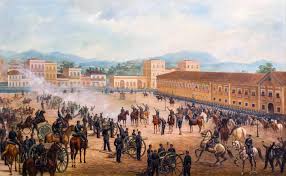 Entretanto, as reformas chegaram tarde demais.
No dia 15 de novembro de 1889, o marechal Deodoro da Fonseca  assumiu o comando das tropas revoltosas ocupou o quartel general do Rio de Janeiro.
O gabinete imperial foi deposto. Os ministros Ouro Preto (chefe do gabinete) e Candido de Oliveira (Ministro da Justiça) foram presos. 
Na noite do dia 15, formou-se o Governo Provisório da República dos Estados Unidos do Brasil.
D. Pedro II, que estava em Petrópolis durante esses acontecimentos, recebeu, no dia seguinte, um respeitoso documento do novo governo, solicitando que se retirasse do país juntamente com sua familia.
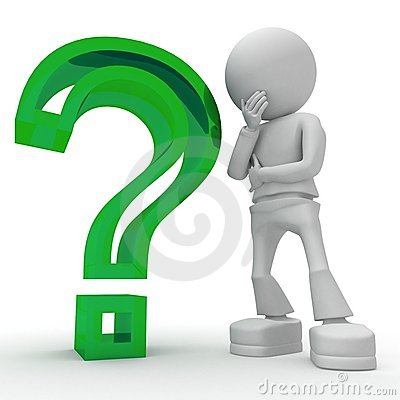 Questões
1 – Responda:
A  - O que levou à promulgação da lei Eusébio de Queirós?
B – O que essa lei estabeleceu?
2 – Explique o que foi a campanha abolicionista.
3 – Comente sobre as leis que extinguiram a escravidão no Brasil e os feitos de cada uma delas.
4 – Sintetize as causas que contribuíram para a queda da monarquia brasileira.
Reflexão
Elabore um pequeno texto sobre o tema: A situação do negro após a abolição da escravatura.
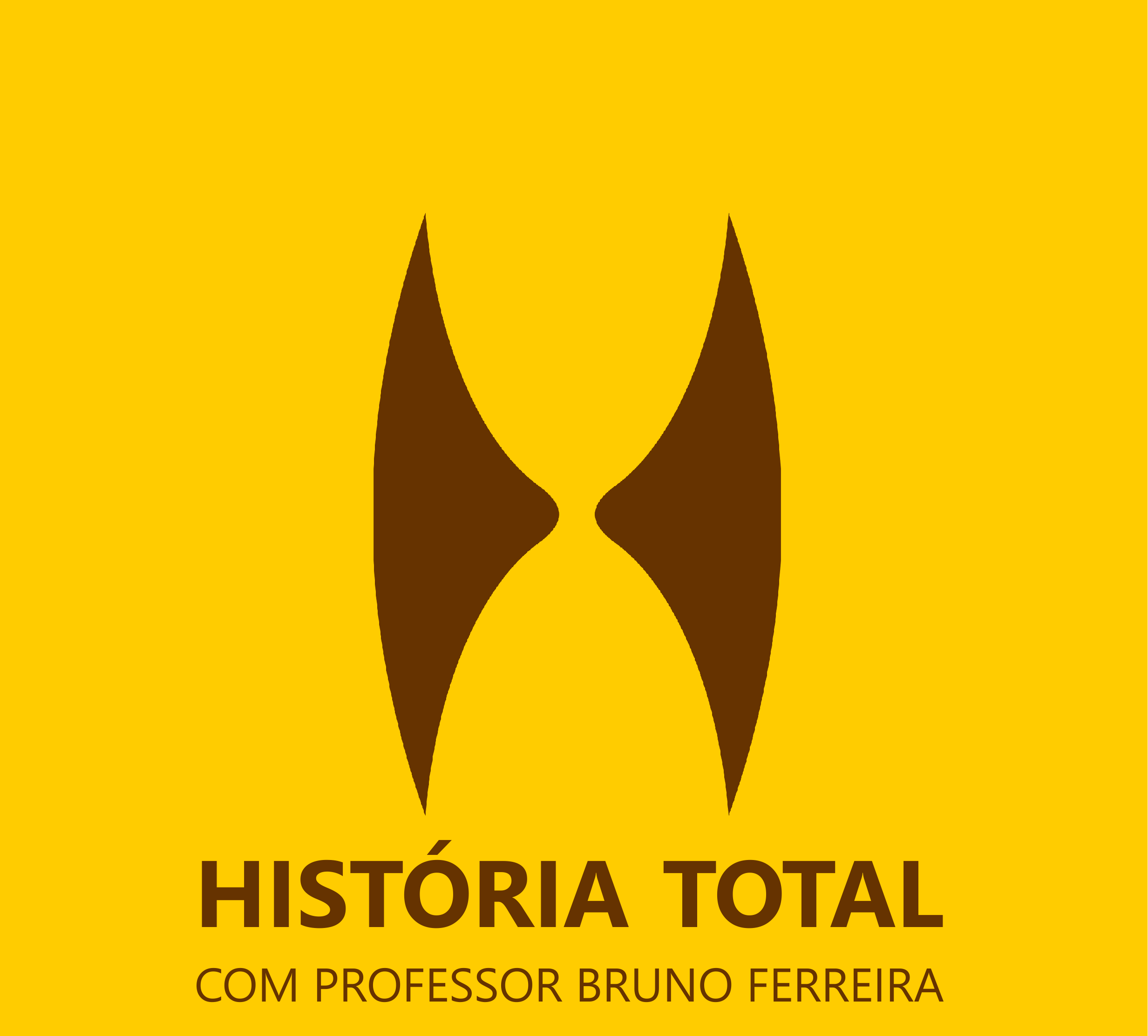